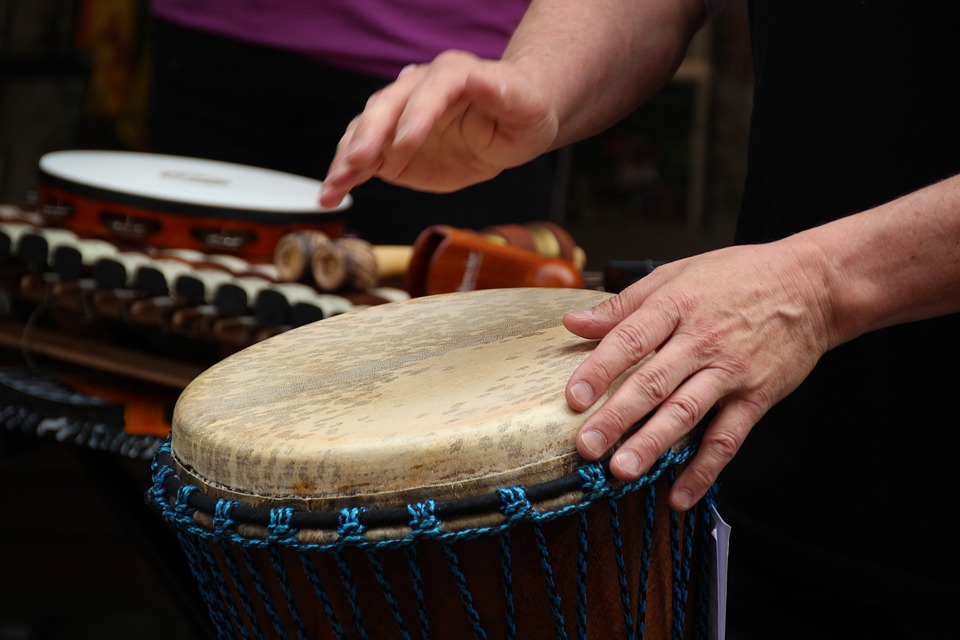 语文（人教版）八年级 下册
《安塞腰鼓》
安塞腰鼓表演可由几人或上千人一同进行，磅礴的气势，精湛的表现力令人陶醉，被称为“天下第一鼓”
主讲人：xippt
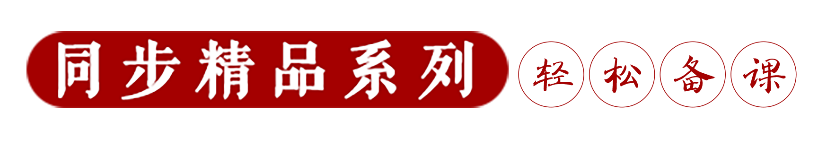 作者介绍
刘成章  1937年生，陕西省延安市人。现任陕西省作家协会副主席、中国散文学会常务理事。已出版六本散文集，其中《羊想云彩》获首届鲁迅文学奖。
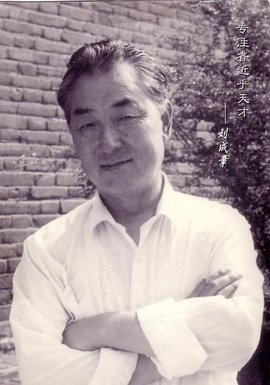 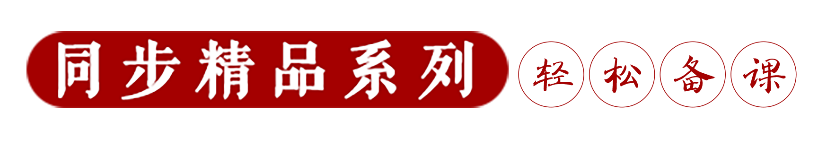 知识链接
1.有关“安塞腰鼓 ”
安塞腰鼓  产生于距延安四十公里处的安塞县，是产生于北方黄土高原的一种民间艺术，充满原始和浓郁的乡土气息。它是黄土高原的产物，其粗犷、雄浑的风格与当地的自然环境、地理风貌、民风民情浑然一体 。
    安塞腰鼓表演可由几人或上千人一同进行，磅礴的气势，精湛的表现力令人陶醉，被称为“天下第一鼓”。源远流长，风格独特，融舞蹈、音乐、武术于一体,具有队行多变、刚劲、豪放的特点。1996年，安塞县被国家文化部命名为“中国腰鼓之乡”。2006年5月20日，安塞腰鼓经国务院批准列入第一批国家级非物质文化遗产名录。
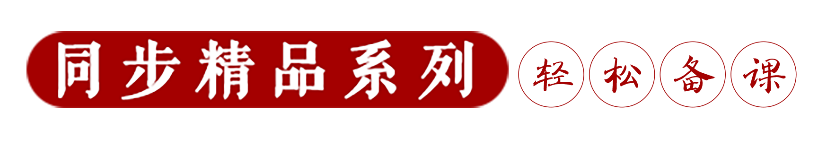 知识链接
2.题目解说：
《安塞腰鼓》 安塞腰鼓是陕西省北部安塞县一带的一种民间广场群体艺术，安塞腰鼓具有粗犷豪放、刚劲激昂、流畅飘逸、变化多端等特点，被称为天下第一鼓，题目交代了记叙的中心内容。
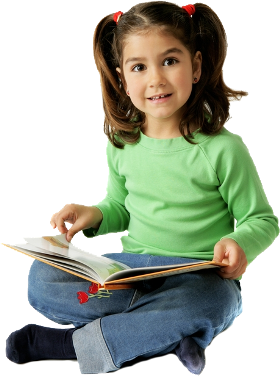 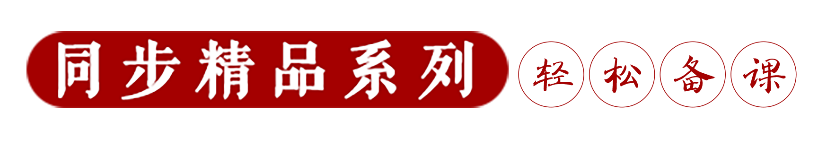 知识链接
3.关于“比兴”
比兴  是古代诗歌的常用技巧。对此，宋代朱熹有比较准确的解释。他认为：“比者，以彼物比此物也”，“兴者，先言他物以引起所咏之词也。” 通俗地讲，“比”就是比喻，是对人或物加以形象的比喻，使其特征更加鲜明突出。“兴”就是起兴，即借助其他事物作为诗歌发端，以引起所要歌咏的内容。“比”与“兴”常常连用。
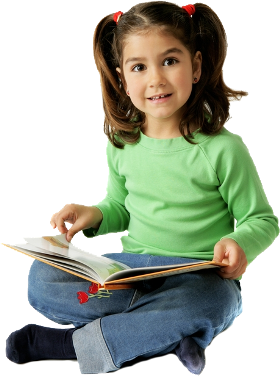 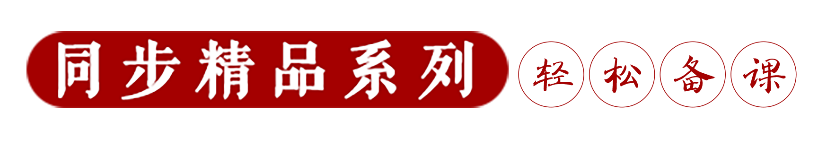 写作背景
本文选自1986年10月3日《人民日报》。略有改动。“安塞腰鼓”对从小生长在黄土高原的刘成章影响相当大，当他远离家乡后，脑际里常回闪着“安塞腰鼓”那气吞山河的恢宏气势，耳畔回旋的是“安塞腰鼓”爆发的鼓点。20世纪80年代，刘成章面对祖国在改革开放中体现出的蒸蒸日上的情況，心中抑制不住内心的激动，他决定用“安塞腰鼓”这种特定的意象来传达他对生活、对时代的感受，传达他对生命的理解。于是，他用酒脱的文笔、淋漓的激情挥洒出了《安塞腰鼓》这篇激扬生命的浪漫散文。
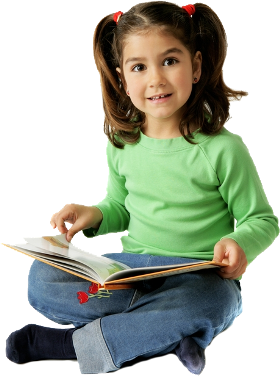 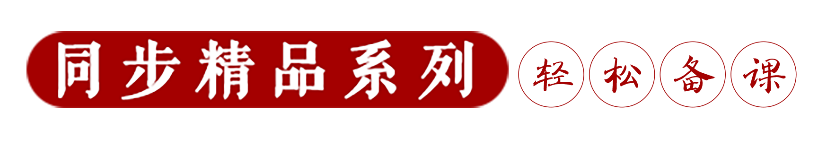 检查预习
1.生字词
亢奋

晦暗

羁绊

冗杂
kàng

huì

jī bàn 

rǒng
磅礴

颤栗

铿锵

蓦然
páng bó

zhàn lì

kēng qiāng

mò
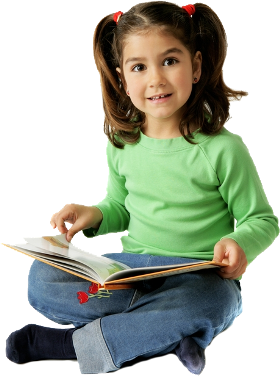 烧灼
zhuó
戛然而止
jiá
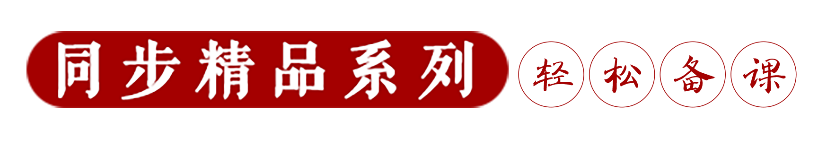 检查预习
2.重点词语
亢奋：极度兴奋。
晦暗：昏暗。这里是迷惘、糊涂的意思。
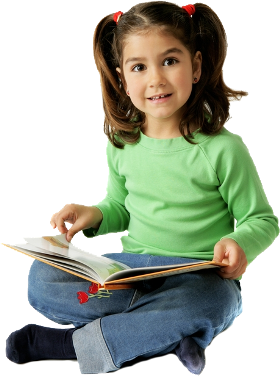 羁绊：缠住了不能脱身，束缚。
烧灼：烧、烫，使受伤。
冗杂：繁杂。
大彻大悟：
惊心动魄：
叹为观止：
戛然而止：
彻底领悟。
形容感染力极强，动人心弦。
赞美看到的事物好到了极点。
声音突然中止。
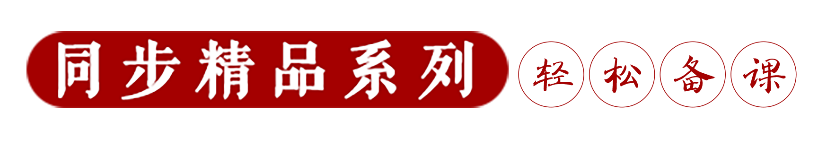 整体感知
1.文章是按什么顺序写的？
根据时间顺序，分为表演前、表演中、表演后三个部分。
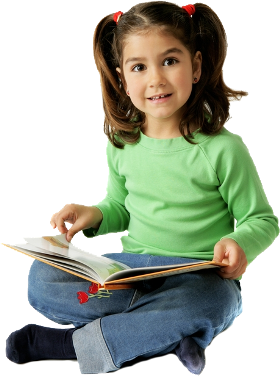 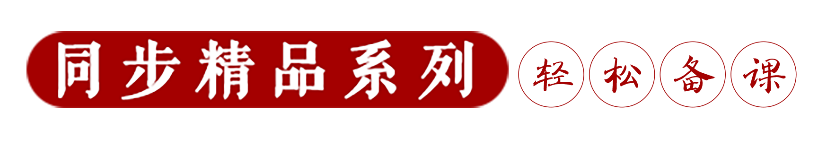 整体感知
2. 文章分为三部分
第一部分（1--4）：写安塞腰鼓被舞动之前的预备阶段。
第二部分（5--27）：写安塞腰鼓的舞姿和鼓声是生命和力量的赞歌。
第一层（5--13）：写腰鼓表演的场面和给人的感受，突出了安塞腰鼓壮阔豪放的气势。
第二层（14--17）：写观众与腰鼓声产生共鸣，突出这种力量给人以震撼和鼓舞。
第三层（18--22）：写后生们的动作突出这种力量所表现的生命力的奇伟磅礴。
第四层（23--27）：写安塞腰鼓的舞姿和节奏，极力赞美安塞腰鼓所显示的力量之美。
第三部分（28--30）：写鼓声戛然而止后的寂静，与文章
   开头相照应，有以静衬动，突出了安塞腰鼓的感染力之强。
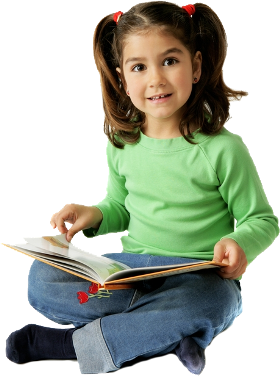 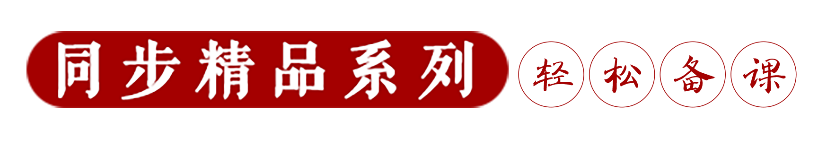 整体感知
3.朗读指导
1-4段沉稳期待，中速不乏力量；
5—27段语速较快，语调高昂激越，表现腰鼓表演的欢快、火爆、热烈的特点；
28—30段读出悠远寂静若有所思的情绪，稍慢。
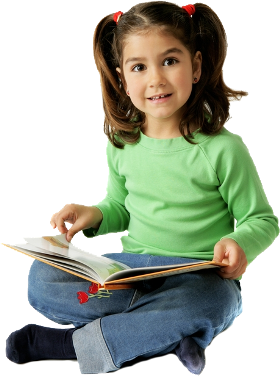 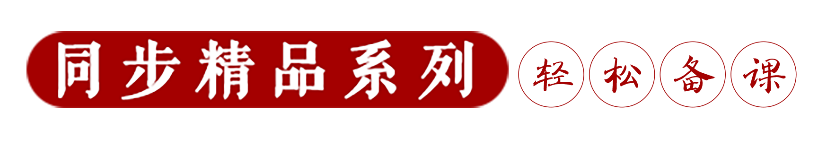 内容探究
１.作者为什么对黄土高原上的安塞腰鼓情有独钟，却认为“多水的江南”“打不得这样的腰鼓”?
作者把这样生命的宣泄、力量的喷发赋予了黄土高原上的安塞腰鼓，是有其深刻含义的。“黄土高原啊，你生养了这些元气淋漓的后生；也只有你，才能承受如此惊心动魄的搏击！” 在作者看来，黄土高原的人朴实、沉稳、安静，他们还保存着生命的“元气”，厚土蕴藏着原始的生命，积蓄着骚动的力量，腰鼓壮阔、豪放、火烈，它孕育于黄土高原，是粗犷充沛的原始生命力的宣泄，它奇伟磅礴、不加雕饰的风格与高原的雄浑、厚重、朴实相匹配。而江南秀润美丽，但粗犷厚重不足，承受不了这样粗犷的艺术形式。
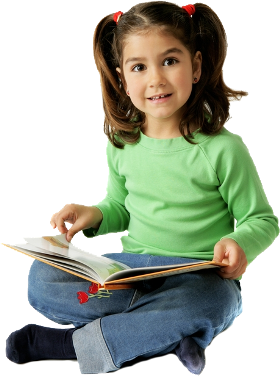 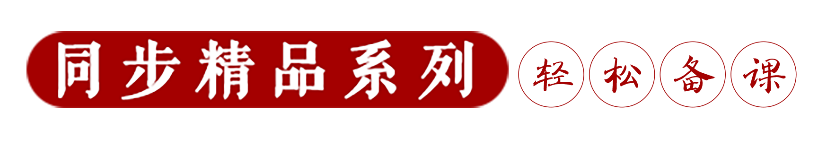 内容探究
２.课文最后以“耳是一声渺远的鸡啼”结尾，有怎样的表达效果?
开篇仿佛呈现一群高原后生的雕塑，安然不动，“神情沉稳而安静”。当鼓声停止后，人们仍沉浸在激情中，好像热闹后突来的沉寂，这时以“鸡啼”反衬寂静(也可认为这是实写)。再结合它前面一句“简直像来到另一个星球”，情境突变，读来感觉异样陌生，是作者追求的表达效果。再联系全文看，开篇说一群后生，腰鼓“呆呆的，似乎从来不曾响过”，表现了一种“静”的氛围；接下来是文章的主体，一直写腰鼓激情喧响；到最后鼓声“戛然而止”，这样由静到响，再由响到静，文章起伏跌宕，结构回环完整。再从文章的主旨看，鸡啼是天明的标志，是新的一天的开始和希望的象征，安塞腰鼓所喷发出来的力量一定会带动生命的奔腾升华，一定会创造出一个崭新的世界，这正是希望所在。
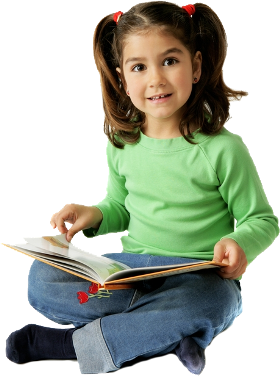 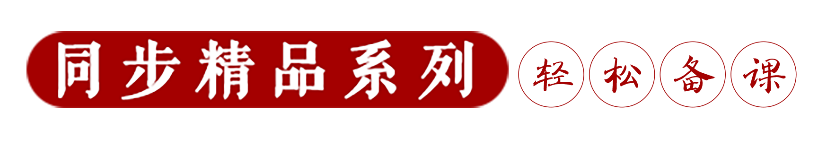 内容探究
3.西北现在好像成了贫因落后的代名词，作者为什么这样歌须西北汉子?
西北，是中华民族的主要发源地，曾有过秦、汉、唐的强盛，拥有雄睨世界的辉煌文明。在今天，凝重的土地，贫困的生活，西北好像落伍了，但是“消化着红豆角角老南瓜的躯体”，并没有因生活的贫困和封闭而丧失希望，复生的生命能量就在这沉重的躯壳内奔突，终有一天会喷发的。这里的人们是有希望的，这里的土地是有希望的。落后是暂时的，只要生命还在期盼“搏击”，重生之日并不遥远。
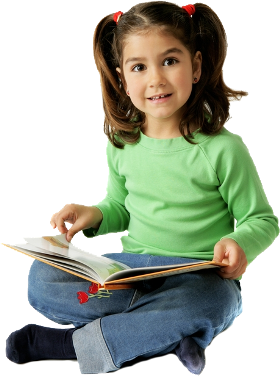 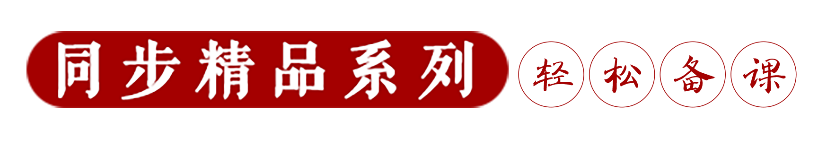 品味赏析
1.一群茂腾腾的后生。他们的身后是一片高粱地。他们朴实得就像那片高粱。
运用比喻的修辞手法，把“茂腾腾的后生”比作高粱，写出了后生们的朴实茁壮。
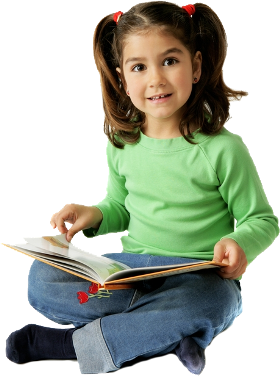 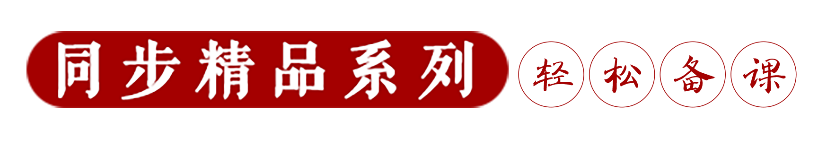 品味赏析
２.一捶起来就发狠了，忘情了，没命了！
运用了排比的修辞手法，程度不断加深，突出了力量，体现了生命力的奇伟、磅礴。
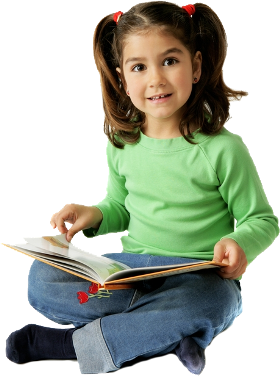 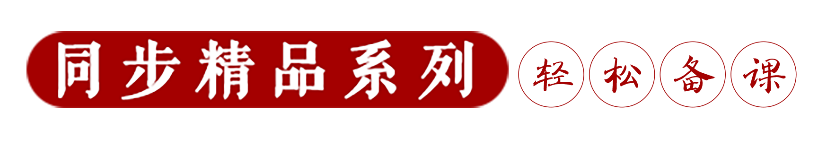 品味赏析
３.骤雨一样，是急促的鼓点；
   旋风一样，是飞扬的流苏；
   乱蛙一样，是蹦跳的脚步；
   火花一样，是闪射的瞳仁；
   斗虎一样，是强健的风姿。
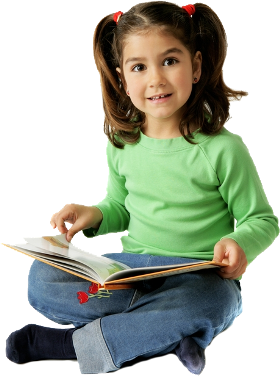 运用了排比、比喻的修辞手法，用想象和联想描绘舞鼓，突出腰鼓骤响时的声、形、光彩和力量。
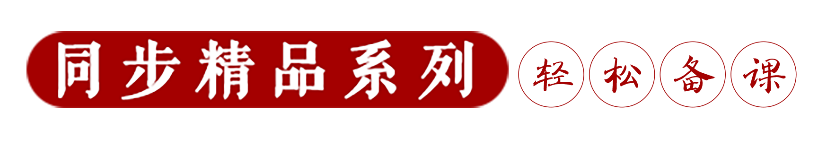 归纳总结
本文写出了安塞腰鼓壮阔、豪放、火烈的特点。表达出作者赞美了安塞腰鼓强健的舞姿、沉重的响声、震撼人心的力量的强烈的思想感情,赞美陕北高原人们粗犷、豪迈、开放的性格特征。歌颂了激荡的生命和磅礴的力量，表现了西北汉子的阳刚美和要冲破束缚、阻碍的强烈愿望，讴歌了中华民族和黄土高原特有的文明。
版权声明
感谢您下载xippt平台上提供的PPT作品，为了您和xippt以及原创作者的利益，请勿复制、传播、销售，否则将承担法律责任！xippt将对作品进行维权，按照传播下载次数进行十倍的索取赔偿！
  1. 在xippt出售的PPT模板是免版税类(RF:
Royalty-Free)正版受《中国人民共和国著作法》和《世界版权公约》的保护，作品的所有权、版权和著作权归xippt所有,您下载的是PPT模板素材的使用权。
  2. 不得将xippt的PPT模板、PPT素材，本身用于再出售,或者出租、出借、转让、分销、发布或者作为礼物供他人使用，不得转授权、出卖、转让本协议或者本协议中的权利。
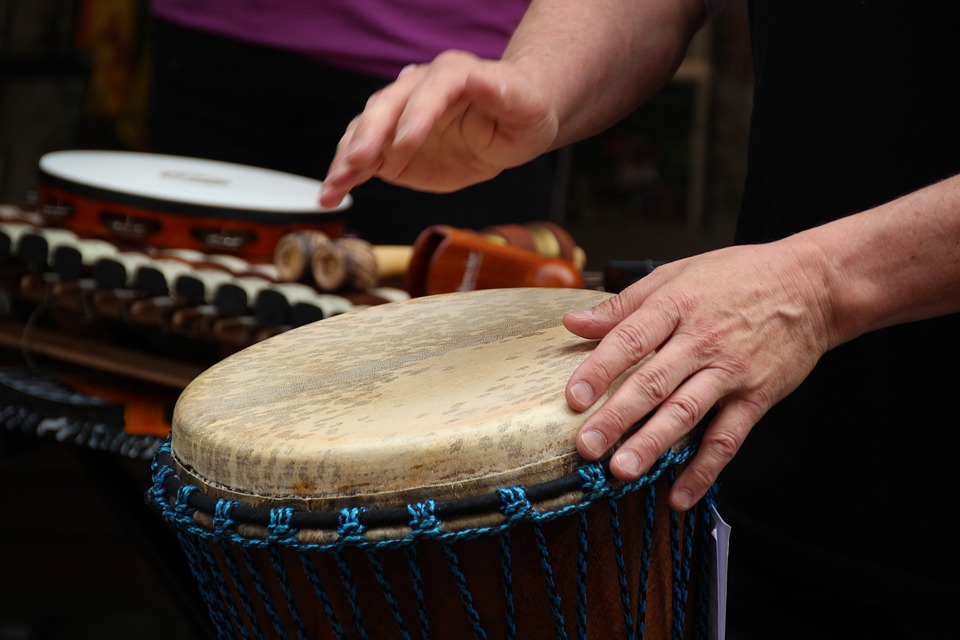 语文（人教版）八年级 下册
感谢各位聆听
安塞腰鼓表演可由几人或上千人一同进行，磅礴的气势，精湛的表现力令人陶醉，被称为“天下第一鼓”
主讲人：xippt